Решение систем уравнений второй степени
Вспомним!
1. Что значит решить уравнение ? 
2. Что является решением системы?
3. Какие способы решения систем уравнений вам известны?
Какими способами мы можем решить 
систему уравнений?
Решим первую систему способом подстановки
Решим вторую систему способом сложения
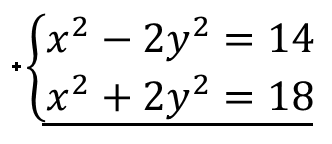 Подставляем корни в любое из уравнений. Для удобства вычислений выбираем уравнение по проще.
Ответ: (4;1);  (4;-1) 
            (-4;1); (4;-1)
Работа по учебнику№ 433(а, б)
Домашнее задание
П. 19 стр. 112 – 113 
№ 434(б, г, е), 447, 448(б)
Всем спасибо!